Northeast Offshore Wind Procurement: Lessons for New Hampshire
December 21, 2020
NH Senate Commission to Study Offshore Wind and Port Development
Northeast OSW Procurement
US OSW Procurement by Solicitation Year
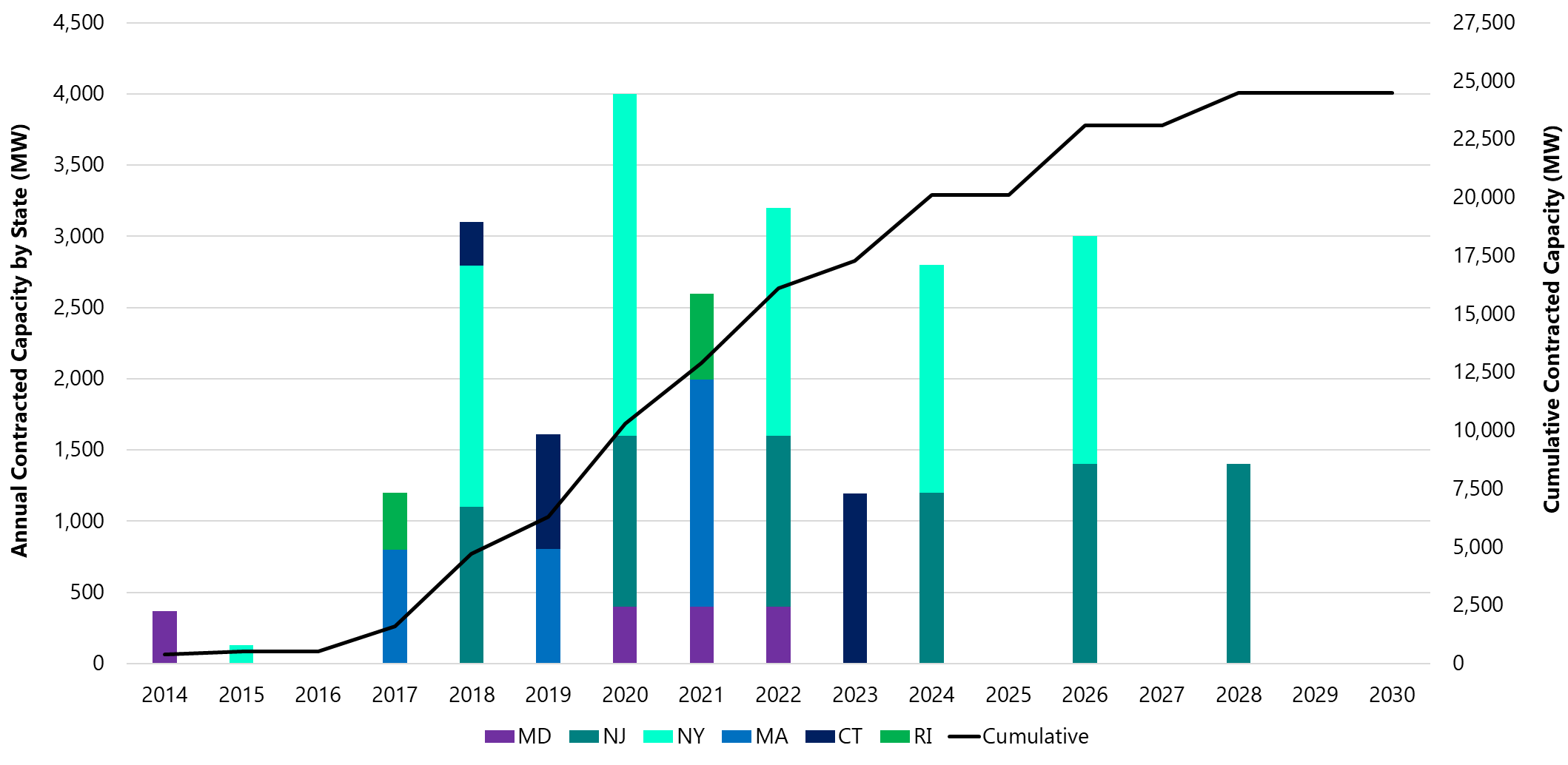 Doesn’t include Virginia plans for 5.2GW of offshore wind by January 1, 2034 given not to be competitively procured
2
Northeast OSW Procurement
Factors Driving Support for Offshore Wind (OSW)
Manner in which these factors considered determined by legislation or policy direction
Power Supply Benefits
Consumers
Policymakers
Economic Development Benefits
Environmental Benefits
Workers / Businesses
3
Society
Northeast OSW Procurement
OSW Projects Require Major Investment
OSW developers require revenue certainty to support project investments
Significant benefit of projects are environmental benefits from displacement of fossil fuels 
Renewable energy certificates (RECs) used to monetize value of renewable energy 
Long-term power purchase agreements where local utility purchases the energy and RECs produced provide OSW developers with needed revenue certainty
This structure used to support renewable project development throughout the Northeast
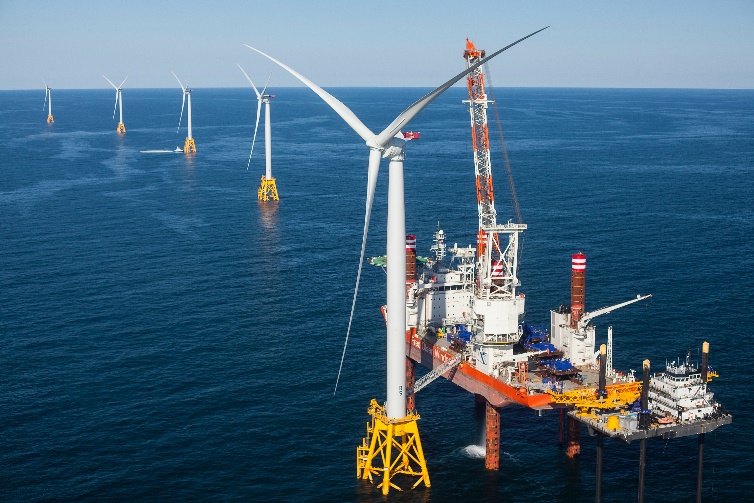 4
Northeast OSW Procurement
State OSW Procurement Goals
5
Northeast OSW Procurement
Thoughts for New Hampshire OSW Procurement
What are NH’s objectives and how should they be conveyed?
Timing
Project location
Cost-effectiveness
Economic Development
Fit with other state’s procurements
Larger OSW projects offer economies of scale and lower costs
Yet, must fit with New Hampshire procurements needs 
Reasonable proportion of power supply portfolio
Project risk mitigation from multiple contracts
6
John Dalton
President, Power Advisory LLC
jdalton@poweradvisoryllc.com
7